Thursday 15.4.
06:00: Physics fill from the night shift
08:30: End stable beam mode
09:30: Start squeeze in IR 1 & IR5: 
b* = 5m reached at 9:40; followed by orbit, Q, coupling and Q’ adjustments.
b* = 2m reached at 10:07; followed by orbit, Q, coupling and Q’ adjustments.
    (tunes inverted)
11:30: Start squeeze in IR8: 
b* = 5m reached at 11:55; followed by orbit, Q, coupling and Q’ adjustments.
Collimators moved to 12.8 s position for b* = 2m squeeze.
b* = 3.5m reached at 12:20; followed by optics adjustments.
b* = 3.0m reached at 12:33; followed by optics adjustments & b-beat measurements.
b* = 2m reached at 12:55; followed by optics adjustments & b-beat measurements.
Large vertical beam size for Beam2 due to ‘hump’  losses during AC dipole
1
Thursday 15.4.
Tunes during IR1 and IR5 squeeze:
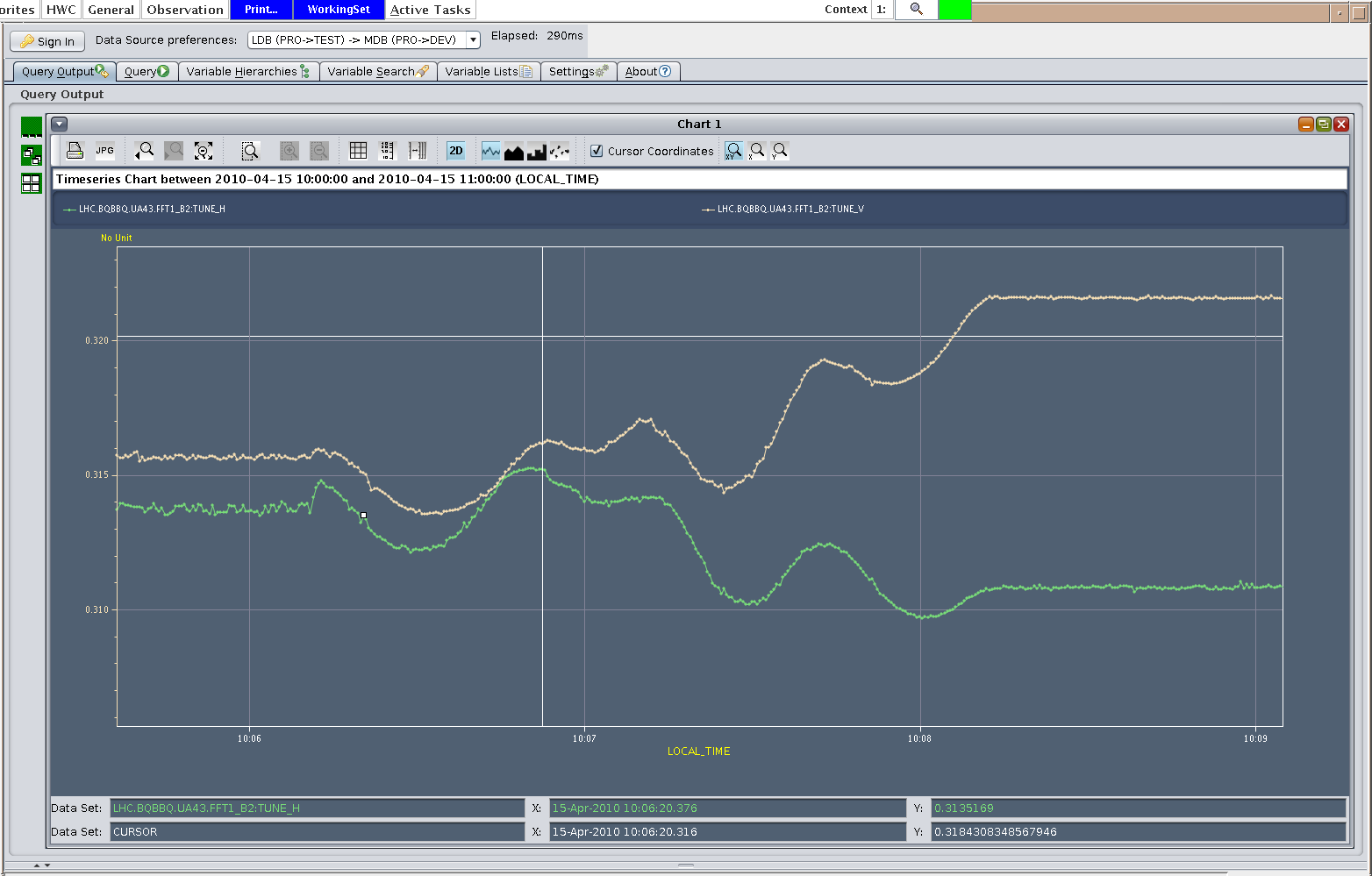 2
Thursday 15.4.
Tune coupling, Eigenmode frequencies and amplitudes during morning squeeze:
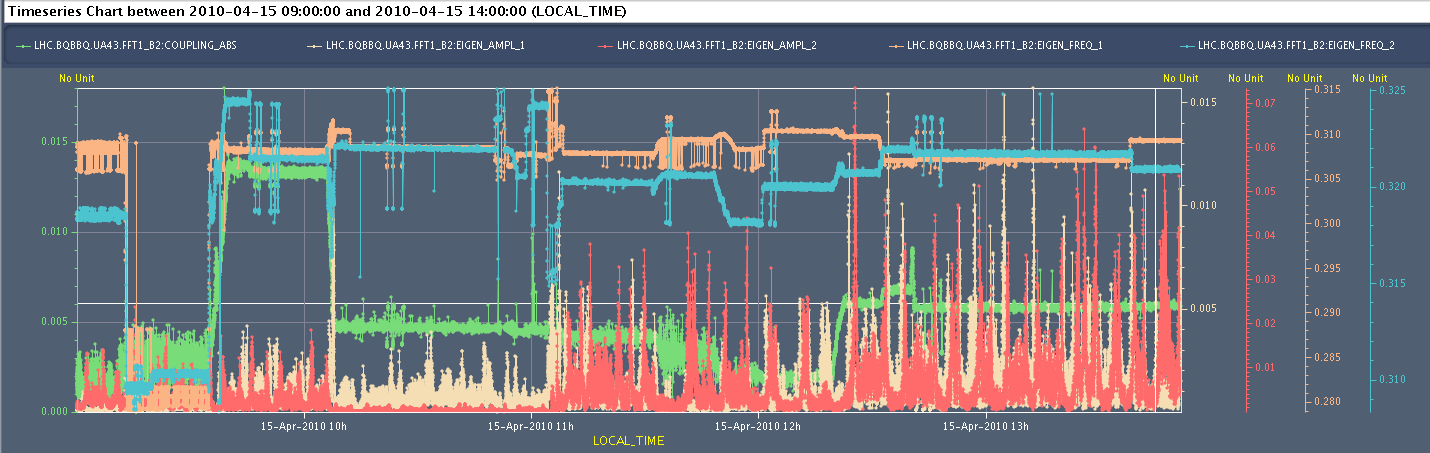 3
Thursday 15.4.
Losses during AC dipole measurements:
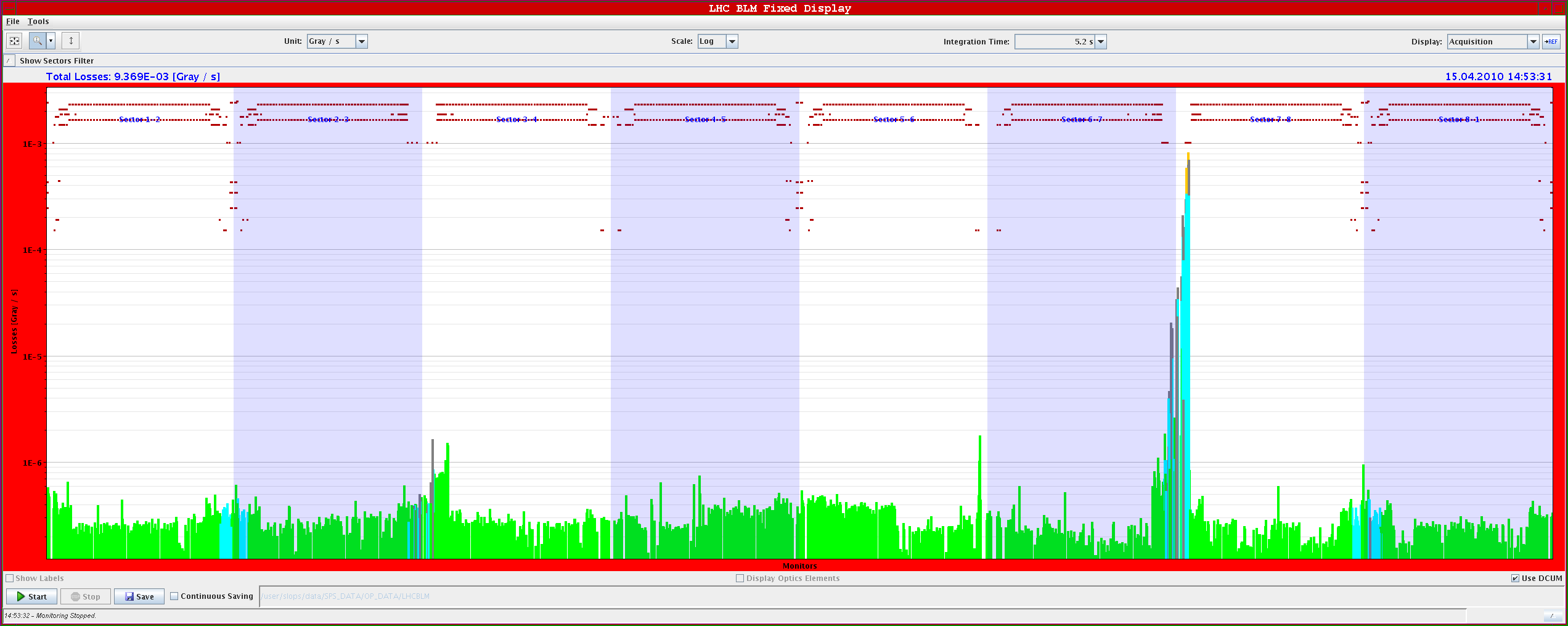 4
Thursday 15.4.
b-beat Beam1 during IR8 squeeze:
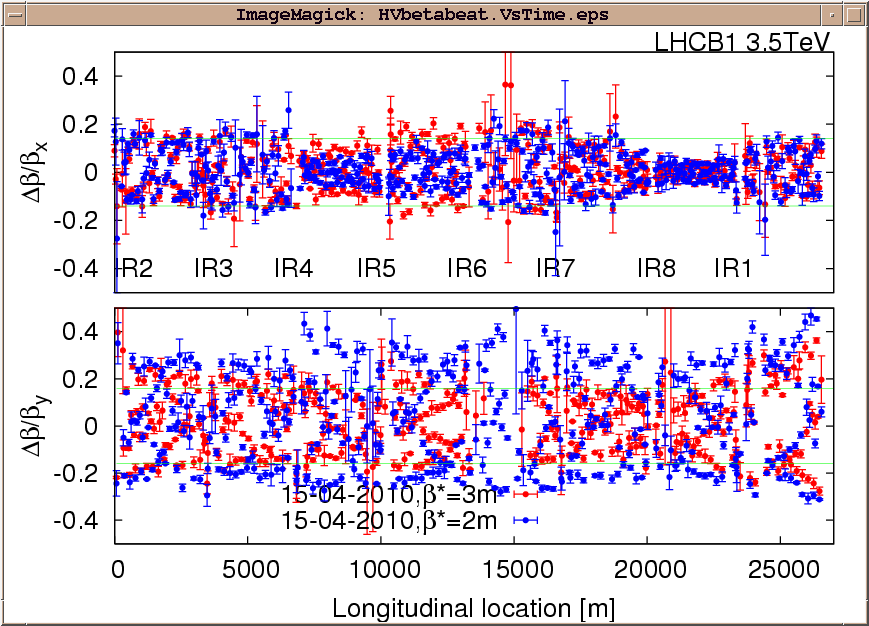 5
Thursday 15.4.
b-beat Beam2 during IR8 squeeze:
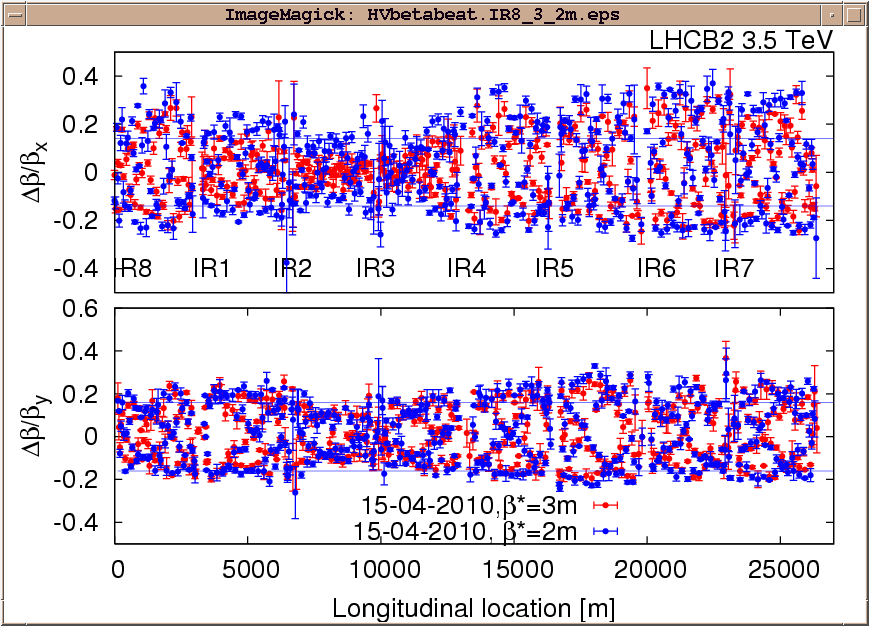 6
Thursday 15.4.
b-beat Beam1 with Q5 correction via knob implementation:
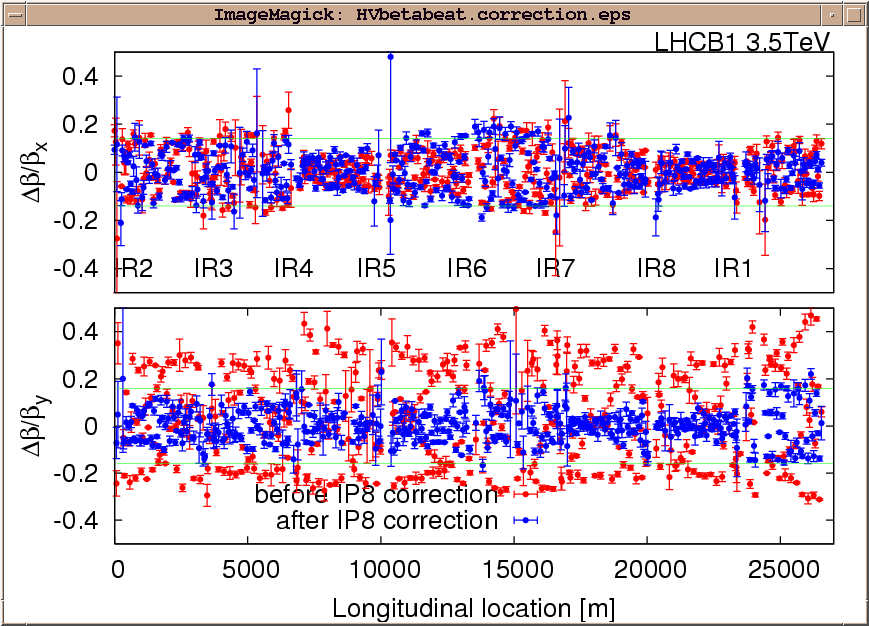 7
Thursday 15.4.
b-beat Beam2 with Q5 correction via knob implementation:
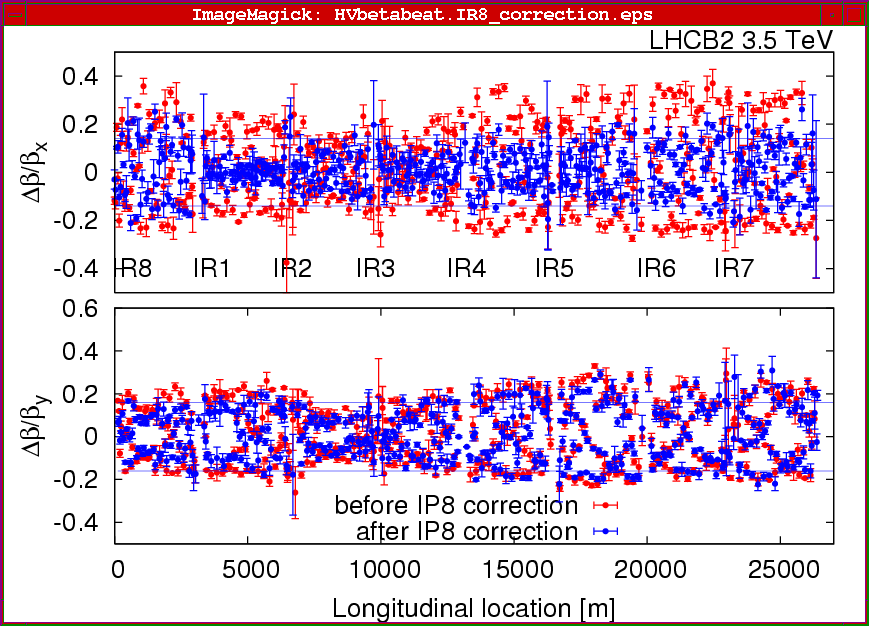 8
Thursday 15.4.
15:00: b-beat measurements in IR8 indicate again 40% beating: 
Incorporate corrections from yesterday even though not necessarily ultimate solution in order to reduce b-beat before squeeze in IR2.
16:30: Starting squeeze in IR2: 
Have to stop at b* = 9m due to current limitation for RQTL11 on the power converter side. End squeeze studies for the day.
18:00: Beams dumped by switching RQ5.LR7 off and provoking an emergency dump.
20:00: Starting injections for LBDS studies
21:15: Static VAR compensator Pt8 off. 
Kept off – will be looked at on Friday morning.
9
Thursday 15.4.
Higher intensity 
Switching between PROBE and INDIV in the SPS is now working smoothly: adjusted some settings for the SPS rephasing.
Optimization of some TI2 TCDI collimators – minimize losses.
Over-injection working well in IR2 (only one dump from pilot send to TDI).
Over-injected 1.1E11, collimators at nominal 4.5 sigma settings.
Emittance at 1E11: 2.5 um H, 2,3 um V.
The losses in the injection region do not scale with intensity: above 5E10, the losses go down (in absolute!).
Saw beam de-bunching  for 0.6E11  not yet understood.
Beam dump due to losses on a TCLA in P7--> we had to mask it. 
Large losses on B1 cleaning collimators…
10
LHC ring losses with over-injection
Example of over-injection of 1E11 – 40 us integration
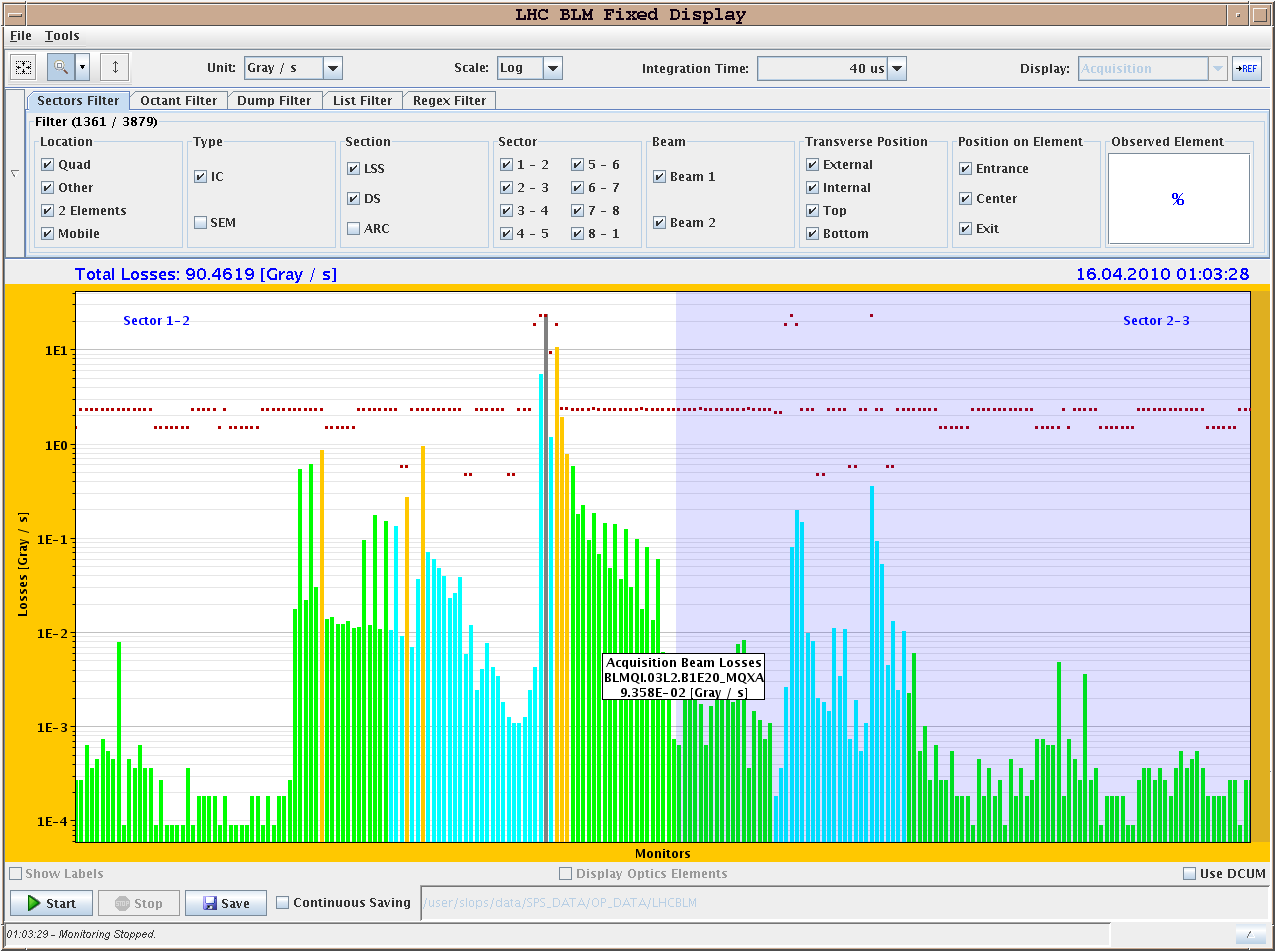 Losses from over-injection
Losses from TL 
collimators (X-talk)
TDI
11
Safe Machine Parameters System
Thursday 15.4.
Beam1 Emittances for 1 1011: eh= 2.8 mm, ev = 2.6 mm
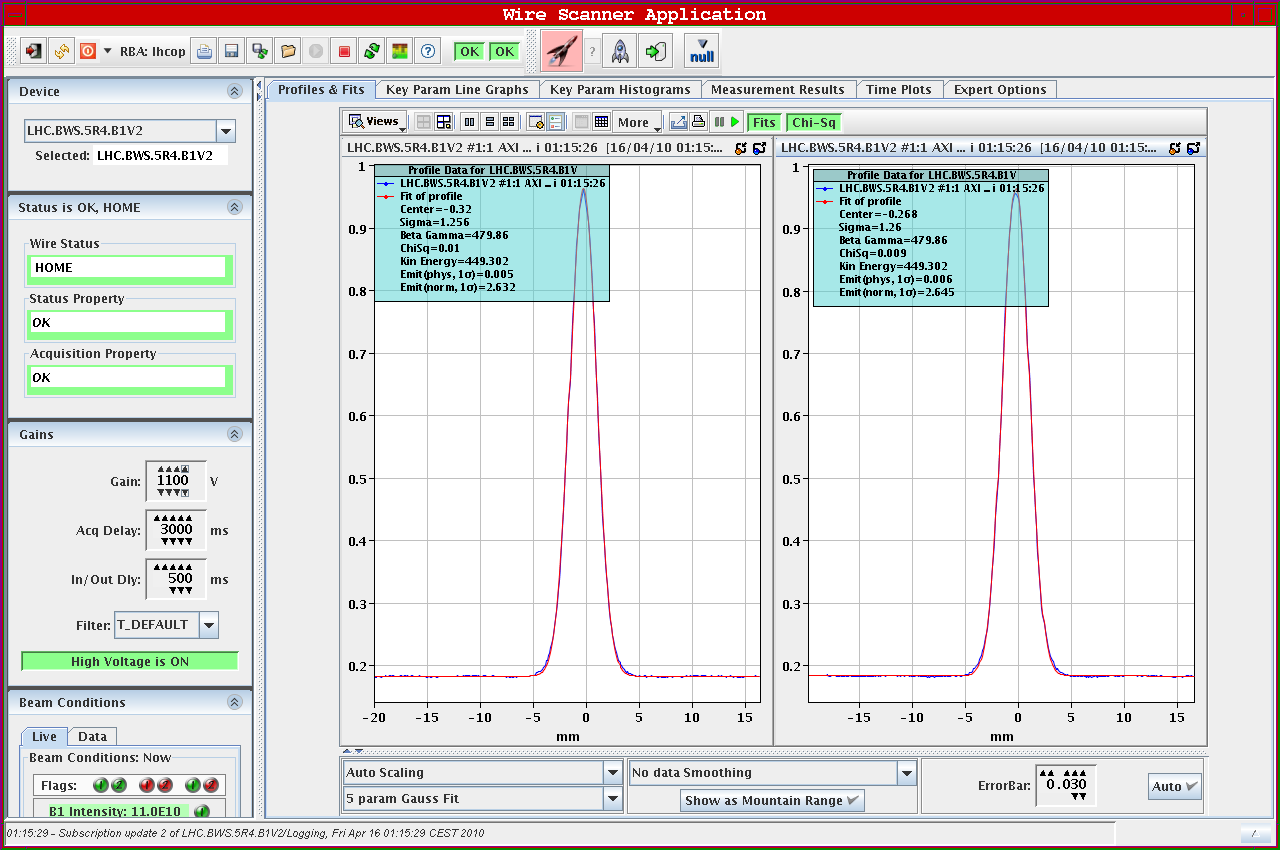 12
Thursday 15.4.
Emittances versus bunch intensity:
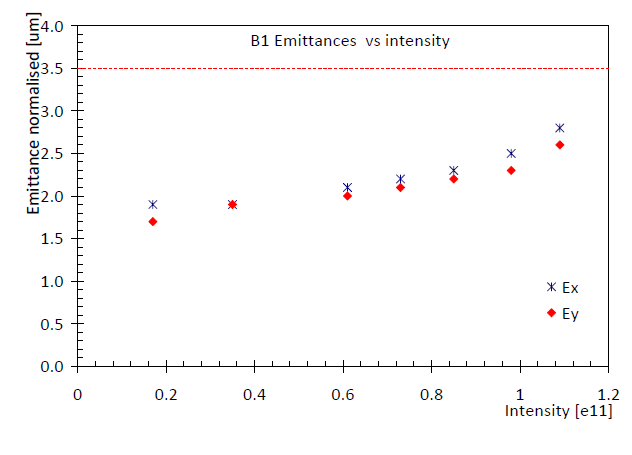 13
Thursday 15.4.
Tune shift versus bunch intensity:
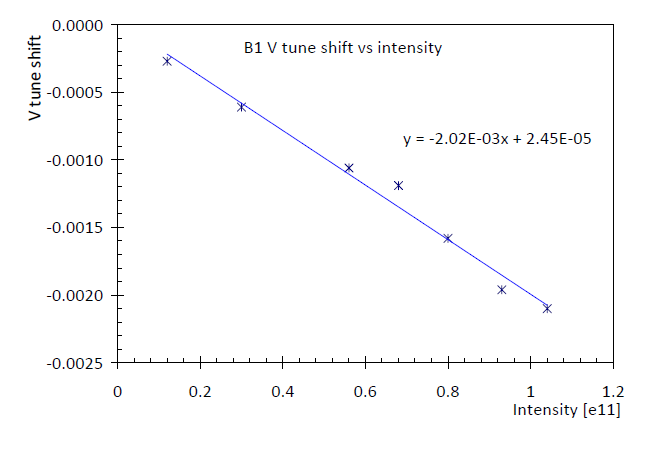 14
15.4.
06:00: Physics fill for the night

Plan for the morning:
Continue preparation of ‘stable beam’ operation with squeezed optics.
Afternoon:
access: Quench heater problem in S67, Cryo temperature sensor for RQTL9.67; PO for missing orbit correctors; CMS, ALICE, and TOTEM; LBDS. All access should be finished within 3h; Compensator Pt8 (switch ON).
Continuation of LBDS studies or second ramp with squeeze.
Night:
Physics fill.
Weekend:
Continuation with preparations for higher beam intensities.
Physics fills over night.
15